Independent Review of the Innovation Centres Programme

Chaired by Professor Graeme Reid
[Speaker Notes: Which means that public support is vital to establish and develop informal links and to “buy time”, providing it does not add to bureaucracy]
Programme Vision
“Using the Scottish university infrastructure, human resources and research excellence as a platform for collaborations across the whole of Scotland, Innovation Centres will create sustainable and internationally ambitious open communities of university staff, research institutes, businesses and others to deliver economic growth and wider benefits for Scotland.”

Innovation Centres: Call for Proposals
Programme Vision
“Using the Scottish university infrastructure, human resources and research excellence as a platform for collaborations across the whole of Scotland, Innovation Centres will create sustainable and internationally ambitious open communities of university staff, research institutes, businesses and others to deliver economic growth and wider benefits for Scotland.”

Innovation Centres: Call for Proposals
Programme Vision
“Using the Scottish university infrastructure, human resources and research excellence as a platform for collaborations across the whole of Scotland, Innovation Centres will create sustainable and internationally ambitious open communities of university staff, research institutes, businesses and others to deliver economic growth and wider benefits for Scotland.”

Innovation Centres: Call for Proposals
Programme Vision
“Using the Scottish university infrastructure, human resources and research excellence as a platform for collaborations across the whole of Scotland, Innovation Centres will create sustainable and internationally ambitious open communities of university staff, research institutes, businesses and others to deliver economic growth and wider benefits for Scotland.”

Innovation Centres: Call for Proposals
Terms of Reference
This review will focus on the delivery of the original vision, aims and objectives of the programme…
Context
Hauser, Dowling, NCUB etc.

Scotland’s productivity in OECD 3rd quartile

Strong science and research can support productivity and attract investment – if benefits can be unlocked
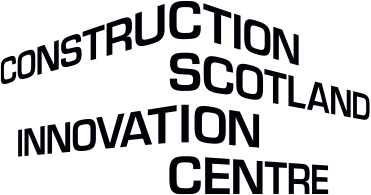 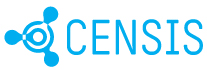 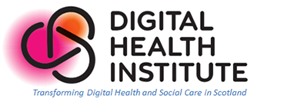 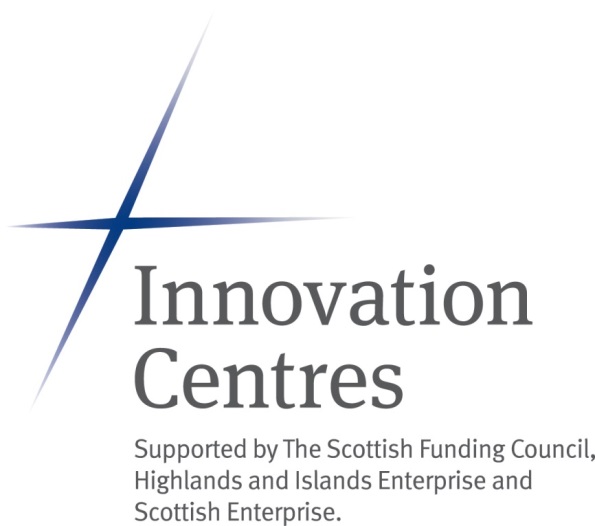 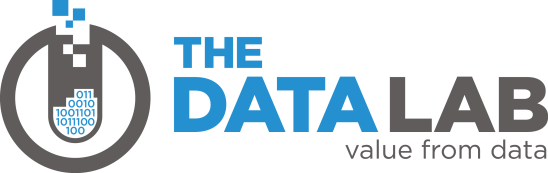 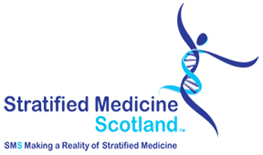 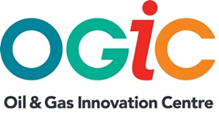 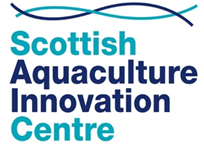 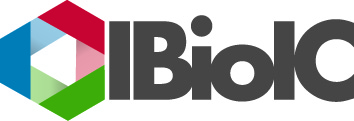 www.sfc.ac.uk/innovationcentres
The Process
Advisory Committee – 5 meetings
Written Call for Evidence (55 submissions)
Oral evidence (41 witnesses)
EKOS economic impact assessment
SFC’s RKEC – 8 September
RSE Dinner – 13 September (not evidence)
Final report to SFC Board - 23 September
Observations
Tone of evidence highly supportive

Impact vs income generation
Geographic equity vs maximum economic performance
Autonomous business-led ICs vs public accountability
National innovation systems are complicated
Recommendations
Future ICs and process (R1)

Sustainability (R2)

MEF improvements, impact vs income (R3 and R4)

Enterprise agency funding (R5)
Recommendations
Engagement, body of evidence (R6 and R9)

FE Colleges (R7)

Governance (R8)

Crowded landscape (R10)
Next steps
Publication date – 29 September 
Follow up event with ICs, partners, key stakeholders –  14 October

Then for SFC and partners to respond